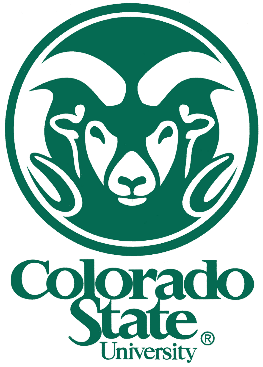 An Approach for Testing the Extract-Transform-Load Process in Data Warehouse Systems  Master’s Defense
Hajar Homayouni
Dec. 1, 2017
1
Outline
Survey of data warehouse testing research
Problem description and goal
Motivating example
Proposed approach for functional testing of ETL
Demonstration and evaluation
Conclusions
Future work
2
Data Warehouse Systems
Help researchers and analyzers:
Make accurate analysis and decisions
Find precise patterns and trends in data
Source Area





Relational/non-relational
 database





XML file





CSV file

Hospitals
Front-end Applications




Analysis Tools





Decision Support Tools


Analysis on
drugs and treatments
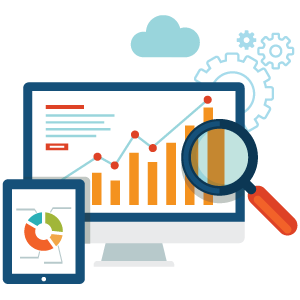 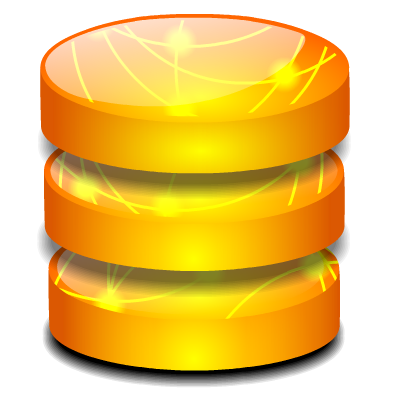 Health Data Warehouse









Google BigQuery
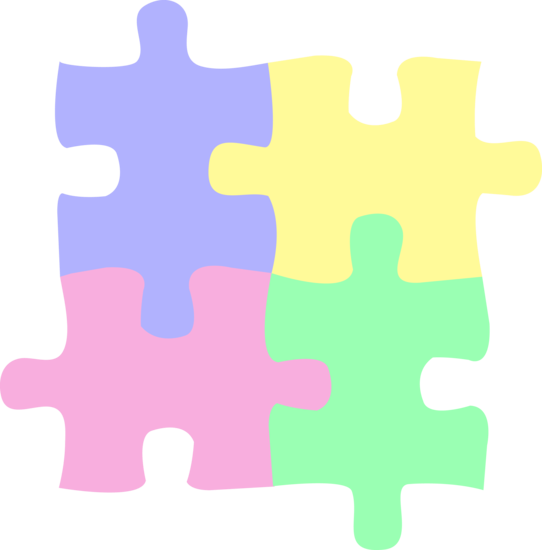 T
L
E
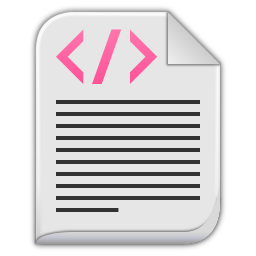 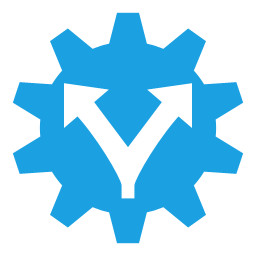 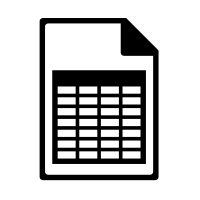 3
Extract-Transform-Load Process
4
Data Warehouse Testing Survey Goals
Create a classification framework for data warehouse testing approaches

Survey existing techniques and their limitations

Identify open problems
5
Classification Framework for Data Warehouse Testing Approaches
Data Warehouse Testing
Testing
Front-end Applications
Testing
Extract-Transform-Load
Testing
Source Area
Testing
Target Data Warehouse
Testing
Data Model
Testing
Data Management Product
Testing
Underlying Data
Functional
Testing
Functional
Testing
Functional
Testing
Functional
Testing
Performance
Testing
Performance
Testing
Usability
Testing
Security
Testing
Structural
Evaluation
Stress
Testing
Stress
Testing
Performance
Testing
Usability
Evaluation
Recovery
Testing
Scalability
Testing
Stress
Testing
Maintainability
Evaluation
Reliability
Testing
Regression
Testing
Usability
Testing
6
Functional Testing of ETL Process
Data Quality Tests: Validate data in the target data warehouse in isolation to detect syntactic and semantic violations 	
Example: Patient’s height and weight values stored in the target data warehouse must be positive
Balancing Tests: Analyze the data in the source databases and target data warehouse and report differences
Example: Date of birth must be consistent between target data warehouse and source hospital for the same patient
7
Limitations of Balancing Test Approaches
Stare and compare: Manual approach that requires exhaustive comparison of data	
Query Surge: Automatic approach but only verifies data that is not modified during the ETL transformation
8
Goal
Propose an automatic approach for validating ETL processes using balancing tests that: 
Ensure that the data obtained from the source databases is not lost or incorrectly modified by the ETL process
Include validating data that has been reformatted and modified through the ETL process
9
Sources of Faults in Data
Complexity of transformations make ETL implementations fault prone 
Faulty ETL implementations lead to incorrect data in data warehouse
System failures or connection loss may result in data loss or duplication 
Erroneous setting of ETL parameters can result in incorrect data
Malicious programs may remove or modify data in data warehouses
10
[Speaker Notes: Incorrect modes may be unclear, so be careful when describing the bullets.]
Motivating Example
Table mappings
One-to-one table mapping




Many-to-one table mapping





Does the Person table lose any current patients?
Does the Location table lose any addresses of patients admitted after Year 2000?
LEFT JOIN
11
Motivating Example (cont.)
Attribute mappings
One-to-one attribute mapping





Many-to-one attribute mapping







Are any of the attribute values incorrect?
Is Date_of_birth the correct concatenation of three attributes in the source?
12
Proposed Approach
Define properties to be checked in balancing tests
Identify source-to-target mappings from transformation rules
Generate balancing tests
13
Balancing Properties
Completeness
Consistency
Syntactic validity
14
Completeness
Ensures that all the source data that must be transformed and loaded are present in the warehouse

Verified by checking:
Record count match
Distinct record count match
15
[Speaker Notes: Carefully define in your talk the two things that are verified]
Record Count Match
One-to-one table mapping
COUNT(target_table) = COUNT(source_table) Where condition
Example:
COUNT(Location) = COUNT(Address) Where (Year>2000)

Many-to-one table mapping
N and M are the number of records in the left and right source tables
Upper bound COUNT(target_table) in UNION=N+M
Upper bound COUNT(target_table) in JOIN=N∗M
Lower bound COUNT(target_table) in JOIN= 0
Lower bound COUNT(target_table) in LEFT JOIN=N
Lower bound COUNT(target_table) in RIGHT JOIN=M
Example:
COUNT(Person) >= COUNT(Patient) Where (IsCurrent=TRUE)
16
Distinct Record Count Match
One-to-one table mapping
DISTINCT COUNT(target_table) = COUNT(source_table) Where condition
Example:
DISTINCT COUNT(Location) = COUNT(Address) Where (Year>2000)

Many-to-one table mapping
Upper bound DISTINCT COUNT(target_table) in UNION=N+M
Upper bound DISTINCT COUNT(target_table) in JOIN=N∗M
Lower bound DISTINCT COUNT(target_table) in JOIN= 0
Lower bound DISTINCT COUNT(target_table) in LEFT JOIN=N
Lower bound DISTINCT COUNT(target_table) in RIGHT JOIN=M
Where N and M are the number of records in the left and right source tables
Example:
DISTINCT COUNT(Person) >= COUNT(Patient) Where (IsCurrent=TRUE)
17
Consistency
Ensures that attribute contents in target table conform to the corresponding ones in source table(s) based on transformation rules

Verified by checking:
Attribute value match
Attribute constraint match
Attribute outlier match
Attribute average match
18
Consistency Example
Attribute value match
IN ?
CONCAT
IN ?
19
Consistency Example (Cont.)
Attribute constraint match
NOT NULL
NOT NULL?
Year_of_birth < Year.Now()
Date_of_birth < Date.Now()?
20
Consistency Example (Cont.)
Attribute outlier/average match
Min/Max/Avg
Min/Max/Avg
=?
Min/Max/Avg
Min/Max/Avg
BMI
=?
BMI=Avg(Weight)/ Avg(Height)^2
21
Syntactic Validity
Ensures that syntax of attributes in target table conforms to syntax of the corresponding ones in source table(s) based on transformation rules


Verified by checking:
Attribute data type match
Attribute length match
22
Syntactic Validity Example
Attribute data type match




Attribute length match
BigInt
INT64?
Average Length
Average Length
CONCAT
=?
23
Identify Source-to-Target Mappings
Table mapping
Target table: Insert into clause
Source table(s): From clause
Table operation(s): Join/union clause(s) 
Selection condition: Where clause
Attribute mapping
Source/target attribute(s): As clause
Attribute operation(s): Aggregation function(s)
Identify
 source-to-target mappings
ETL transformation rules
Mapping table
24
Generate Balancing Tests
Translator
 for 
SQL Dialects
Generate Analysis Queries
Source Analysis Values
Generate Test Assertions
Properties
Test
Assertions
Mapping Table
Target Analysis Values
25
Generate Analysis Queries
For each of the mapping rows, generate analysis queries to check the balancing properties



Record count match
Source analysis query: SELECT COUNT(Patient) Where IsCurrent=TRUE
Target analysis query: SELECT COUNT(Person)
Attribute outlier match
Source analysis query: SELECT MIN/MAX(Avg(Weight) / (Avg(Height)^2) Where IsCurrent=TRUE
Target analysis query: SELECT MIN/MAX(BMI)
26
Generate Test Assertions
Compare the analysis values in the source with the ones in the target





Store the mismatches in a test result table
Test assertion for record count match:
If Source_analysis_value > Target_analysis_value  then 
Assertion_id=100 and 
Description=“Record count mismatch: target_table VS source_table”
Test result table:
27
Empirical Evaluation Objectives
Validation of ETL scripts
Evaluation of fault finding ability of assertions
28
Validation of ETL Scripts
Goal: Demonstrate that the ETL in the health data warehouse is correct with respect to the assertions
Question: Do test assertions find faults that were previously undetected by the original developers?
Metric: Number of faults detected by the assertions
29
[Speaker Notes: Be prepared to answer which type of assertion gets violated more often. Which property gets violated more often? Same with least often.]
Validation of ETL Scripts (Cont.)
Experiment subjects:
Sources: 
Hospital A (72,652,442 records) with Caboodle data model on MSSQL Server
Hospital B (32,726,923 records) with Caboodle data model on MSSQL Server
Target: 
Data warehouse (127,714,325 records) with OMOP data model on Google BigQuery

Results: 
Generated 44 test assertions
Revealed 11 previously undetected faults
Six assertion violations for Hospital A: 
Three average mismatches
Two record count mismatches
One outlier mismatch
Five assertion violations for Hospital B: 
Four average mismatches
One outlier mismatch
30
[Speaker Notes: Be prepared to answer which type of assertion gets violated more often. Which property gets violated more often? Same with least often.]
Fault Finding Ability of Assertions
Goal: Evaluate the ability of generated assertions to detect faults injected into mock data
Question: Does at least one assertion fail as a result of each fault?
Metric: Percentage of faults in mock data detected by test assertions

Experiment subjects:
Source: 
Mock database (900 records) with Caboodle data model on MSSQL Server
Target: 
Data warehouse (112 records) with OMOP data model on Google BigQuery

Results: 
Detected 92% of 118 injected faults
All undetected faults resulted from mutating attributes in the target table that did not map to any attribute in the source table(s)
All the assertions that should have failed actually failed
31
Discussion
Properties
Completeness
Necessary but not sufficient
Limitations of our evaluation
Single ETL program used  
No comparison with other approaches
Single test data generator
32
Conclusions
Proposed a classification framework based on what is tested and how it is tested
Identified gaps in the literature and proposed directions for future research
Presented an approach to automatically create balancing tests
Assertions could find previously undetected faults in the health data warehouse
Assertions could detect faults injected into mock data in the target data warehouse
33
Future Work
Define a structural format to specify source-to-target mappings in a consistent manner 
Implement an algorithm to generate effective test assertions from these mappings.
Develop an approach that aids developers in effectively localizing faults in the ETL process 
Develop an approach that selects test cases to make regression testing more efficient than using a test-all process
34
Publications
Hajar Homayouni, Sudipto Ghosh, and Indrakshi Ray. Data Warehouse Testing.  Accepted to Publication in Advances in Computers, 2017.
Hajar Homayouni, Sudipto Ghosh, and Indrakshi Ray. On Generating Balancing Tests for Validating the Extract-Transform-Load Process for Data Warehouse Systems. Submitted to 11th IEEE Conference on Software Testing, Validation and Verification, 2018.
35
Thank You
36
Mutation Analysis
Property violations for each operator
AR: record count and distinct record count match violation
DR: record count and distinct record count match violation 
MNF: attribute value match and average match violation
MSF: attribute value match and attribute length match violation 
MNFmin: outlier match and average match violation 
MNFmax: outlier match and average match violation 
MSFlength: attribute length match violation 
MFnull: attribute constraint match violation
37